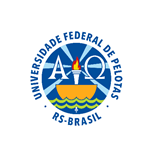 UNIVERSIDADE ABERTA DO SUSUNIVERSIDADE FEDERAL DE PELOTASEspecialização em Saúde da FamíliaTurma 8
Melhoria da Atenção ao Programa de Prevenção do Câncer de Colo de Útero e Controle do Câncer de Mama na UBS Jardim, Ibirubá/RS.                           Especializanda: Brenda Batista Ramos                             Orientadora: Débora Zanutto CardilloPelotas, 2015
Importância da ação programática
No Brasil , o câncer de colo de útero e câncer de mama apresentam alto índice de letalidade na população feminina.
O câncer de colo de útero tem como principal fator de risco o contagio com o vírus de papiloma humano.
O câncer de mama tem como maior fator de risco a genética.
O câncer de colo de útero tem maior incidência nas mulheres entre 25 – 64 anos de idade.
O câncer de mama tem maior incidência nas mulheres da faixa etária entre 50 – 69 anos de idade. 
As duas patologias tem medidas preventivas que são desenvolvidas na UBS (BRASIL, 2013)
[Speaker Notes: No Brasil , o câncer de colo de útero e câncer de mama apresentam alto índice de letalidade na população feminina.
O câncer de colo de útero tem como principal fator de risco o contagio com o vírus de papiloma humano.
O câncer de mama tem como maior fator de risco a genética.
O câncer de colo de útero tem maior incidência nas mulheres entre 25 – 64 anos de idade.
O câncer de mama tem maior incidência nas mulheres da faixa etária entre 50 – 69 anos de idade. 
As duas patologias tem medidas preventivas que são desenvolvidas na UBS.]
Caracterização do município Ibirubá/RS


Ibirubá esta situado na região noroeste do Rio Grande do Sul.
Dista 210 quilômetros de Porto Alegre, capital de RS.
Contém 19311 habitantes segundo de IBGE (2010).
Possui tanto área urbana quanto rural.
A renda principal é agricultura, indústria e comercio.
Contamos com um posto de pronto atendimento( PAM), 5 UBS, 3 ESF, um serviço hospitalar, 3 laboratórios clínicos, um posto odontológico e a Data Medi (clinica onde são feitos exames complementais de alta resolução.
Caracterização da UBS Jardim


Situada na área urbana do município, mas atende também área rural.
Temos uma ESF, mas não temos NASF.
O atendimento é segundo demanda espontânea de manha, mas no horário da tarde temos saúde do homem, consulta de puericultura, grupos de HAS/DM e visitas domiciliares.
Nossa equipe esta formada pela medica, enfermeira, duas técnicas de enfermagem e sete agentes comunitárias de saúde.
[Speaker Notes: Caracterização da UBS
Situada na área urbana do município, mas atende também área rural.
Não temos vinculo com unidade de ensino.
Temos uma ESF, mas não temos NASF.
O atendimento é segundo demanda espontânea de manha, mas no horário da tarde temos saúde do homem, consulta de puericultura, grupos de HIPERDIA e visitas domiciliares.
Temos implantado o sistema informatizado de cadastramento E –SUS.]
Antes da intervenção

Temos cadastradas 544 usuárias entre 25 -64 anos de idade o que representa 64% para uma estimativa de 841 usuárias pelo CAP.
Temos 287 usuárias entre 50 -69 anos de idade oque representa 91% para uma estimativa de 316 usuárias pelo CAP.
Inexistência dos protocolos.
Inexistência de controle dos indicadores de qualidade.
[Speaker Notes: Situação da ação programática
Temos cadastradas 544 usuárias entre 25 -64 anos de idade o que representa um 64% para uma estimativa de 841 usuárias.
Temos 287 usuárias entre 50 -69 anos de idade oque representa um 91% para uma estimativa de 316 usuárias.
Inexistência dos protocolos.
Inexistência de controle dos indicadores de qualidade.]
Objetivo Geral


Melhorar a Atenção ao Programa de Prevenção do Câncer de Colo de Útero e Controle do Câncer de Mama na UBS Jardim, Ibirubá/RS.
Metodologia/Ações
Agendamento de consultas;
Identificação das faltosas e busca ativa;
Atividade educativa com população;
Reuniões de equipe;
Monitoramento
Avaliação
[Speaker Notes: Metodologia
• Monitorar a cobertura de detecção precoce do câncer de colo uterino das mulheres na faixa etária entre 25 e 64 anos de idade periodicamente (pelo menos trimestralmente).
• Monitorar a cobertura de detecção precoce do câncer de mama das mulheres na faixa etária entre 50 e 69 anos de idade periodicamente (pelo menos trimestralmente).
• Acolher todas as mulheres de 25 a 64 anos de idade que demandem a realização de exame citopatológico de colo uterino  na unidade de saúde (demanda induzida e espontânea).]
Metodologia/Ações
MONITORAMENTO E AVALIAÇÃO 
Cobertura
 Adequabilidade das amostras coletadas
Periodicidade e resultados dos exames
Registros das informações
Avaliação de risco
Orientações sobre DST      





ORGANIZAÇÃO E GESTÃO DO SERVIÇO
Acolhimento  e cadastro 
Organizar arquivo dos resultados
Visitas domiciliares para busca de faltosas 
Planilha/registro específico
Identificação de risco e acompanhamento diferenciado
Distribuição de preservativos
Metodologia/Ações
Engajamento público
 Reuniões com a  comunidade sobre:
Importância de realização dos exames.                                                                                      
Compartilhar indicadores de qualidade.
Esclarecer periodicidade e tempo de espera dos exames.
Direito de solicitação de segunda via.
Educação à saúde sobre sinais e fatores de risco.
Incentivar uso de preservativos, prática de atividade física regular e hábitos alimentares saudáveis.




Qualificação da  prática clínica
Capacitações da equipe sobre:                 
atribuição profissional
Protocolos
para a busca ativa por parte dos ACS                                                                                                                                                    
Preenchimento dos registros específicos
Avaliação e fatores de risco
Prevenção de DST
LOGISTICA
Protocolo:  Protocolos de atenção à saúde da mulher (BRASIL, 2008) e Protocolo ou Manual Técnico: Atenção Integral à Mulher do Ministério da Saúde – (BRASIL, 2013)

Ficha Espelho

Planilha coleta de dados
Objetivos, metas e resultados

Objetivo 1:  ampliar a cobertura de detecção precoce de câncer de colo de útero e câncer de mama.
     
 Meta 1.1:  ampliar a cobertura  de detecção precoce de câncer de colo de útero das mulheres  na faixa etária entre 25 -64 anos de idade para 80%








Resultados:  No primeiro mês temos 94 mulheres -11,8%, no segundo mês 132 mulheres - 16,6% e no terceiro mês 194 mulheres - 24,4%.
Nossas dificuldades foram as chuvas intensas, a troca de enfermeira que tem um papel importante na intervenção também com o monitoramento da intervenção e a dificuldade de busca ativa de algumas ACS.
Meta 1.2 Ampliar a cobertura de detecção precoce do câncer de mama das mulheres na faixa etária entre 50 e 69 anos de idade para 75%.
No primeiro mês atendemos 22 usuárias, 8,7 % no segundo mês - 32 mulheres, 12,6% e no terceiro mês 76 mulheres - 30,0% (Figura 2). Tivemos as mesmas dificuldades que as da meta 1.1.
Objetivo 2: melhorar a qualidade  da prevenção do câncer de colo de útero.

Meta 2.1: obter 100% de coleta de  amostras satisfatórias do exame citopatológico de colo de útero.
Resultados: 
No primeiro mês foram atendidas 92 mulheres-  97,9%, 
no segundo mês foram 132 - 100% e no terceiro mês  190 mulheres - 97,9%
Nossas dificuldades em esse ponto da intervenção foi produto á aquelas usuárias que não foram preparadas acorde as indicações dadas pelas agentes comunitárias e enfermeira da unidade para coletar uma amostra adequada por exemplo mulheres que tinham tido contato sexual antes da coleta e mulheres que não esperaram cinco dias depois de terminar a menstruação.
Objetivo 3: Melhorar adesão das usuárias na prevenção de câncer de colo de útero e de câncer de mama.
Meta 3.1: identificar 100% das mulheres com exame citopatológico alterado sem acompanhamento pela UBS.
Resultados:No primeiro mês não retornou  uma usuária de 11 mulheres (9,1%), no segundo mês foram 3 de 21 (14,3%),e no terceiro mês 10 mulheres não retornaram (35,7%).
Meta 3.2: identificar 100% das mulheres com mamografia alterada sem acompanhamento pela UBS.
Resultados: No primeiro mês não retornaram as duas mulheres que tinham mamografia alterada( 0%), no segundo mês 1 usuária retornou ou seja (50%), e no terceiro mês retornaram 2 usuárias(66,7%).
Meta 3.3: realizar busca ativa em 100% das mulheres com exame citopatológico alterado sem acompanhamento pela UBS. 





Dificuldades: Dificuldade de localização na busca ativa pelas ACS das usuárias, além de se ausentar do horário de trabalho.
Resultado:  No segundo mês não retornou uma das três usuárias com resultado alterado correspondendo 66,7%, não sendo assim no primeiro e terceiro mês chegando se cumprir um 100% da proporção de mulheres que não retornaram para conhecer o resultado do exame citopatológico e foi feita busca ativa.
[Speaker Notes: Meta 3.3: realizar busca ativa em 100% das mulheres com exame citopatológico alterado sem acompanhamento pela UBS.]
Meta 3.4: Realizar busca ativa em 100% de mulheres não retornaram para resultado de mamografia
Resultados: no segundo  mês não retornou nenhuma mulher(0%), já no terceiro  mês retornou uma usuária (50%). Dificuldades: ausência da usuária no municipio.
Objetivo 4: realizar o registro especifico  das coletas de exame citopatológico do câncer de colo de útero e da realização da mamografia em 100% das mulheres cadastradas.
Meta 4.1: manter registro da coleta do exame citopatológico de colo de útero em registro especifico em 100% das mulheres cadastradas. 

Dificuldades : troca de 
enfermeira, usuárias 
Que não tinham resultados 
de exames feitos anteriormente,
usuárias que faziam o exame 
pela primeira vez.

Resultado: No primeiro mês de 101 mulheres foram registradas adequadamente para o exame citopatológico de 108, o que corresponde a 93,5%, no segundo mês 172 mulheres de 184 tiveram registro adequado o que corresponde um 93,5%, e no terceiro mês 279 mulheres das 294, tiveram registro adequado para um 94,9%.
Meta 4.2: Realizar o registro adequado da mamografia em 100% das mulheres cadastradas. 








Resultado: No primeiro mês, 41 das 55 mulheres tiveram registro adequado de mamografia o que corresponde um 74,5%, no segundo mês 71 de 91 mulheres o que corresponde um 78,0%, no terceiro mês 131 de 153 mulheres o que corresponde um 85,6%, pela quantidade de usuárias que faziam a mamografia pela primeira vez, e outras não ter em seu poder o resultado das mamografias anteriores foram os motivos pela qual nossa unidade não atingiu ao 100% do registro adequado das mamografias nas mulheres cadastradas.
Objetivo 5: realizar avaliação de risco  para o câncer de colo de útero e câncer de mama em 100% mulheres cadastradas.
Meta 5.1: Pesquisar sinais de alerta para  câncer de colo de útero em 100%  das mulheres entre 25-64 anos (dor e sangramento após relação sexual e ou corrimento vaginal excessivo).





 Resultado: Nos três meses da intervenção fizemos avaliação de risco em todas as mulheres entre 25 -64 anos de idade para pesquisa de sinais de alerta para câncer de colo de útero, sendo no primeiro mês 94 usuárias, no segundo mês 132 e no terceiro mês 194 mulheres na faixa etária alvo.
Meta 5.1 pesquisar sinais de alerta paracâncer de colo de útero em 100%  das mulheres entre 25-64 anos (dor e sangramento após relação sexual e ou corrimento vaginal excessivo).
Nos três meses da intervenção 100% das mulheres entre 25 -64 anos e as mulheres entre 50 -69 anos receberam orientação sobre DST´s e  fatores de risco para câncer de colo de útero e risco para câncer de mama respectivamente. Ou seja, sendo no primeiro mês 94 usuárias, no segundo mês 132 e no terceiro mês 194 mulheres para a prevenção do colo de útero e 22, 32 e 76, respectivamente, de mulheres para a prevenção do câncer de mama.
Meta 5.2: realizar avaliação de riscos para câncer de mama em 100% das mulheres entre  50-69 anos.
Resultado: No primeiro mês foram 54 das 55 mulheres entre 50 -69 anos de idade avaliadas para risco de câncer de mama correspondendo um 98,2%, no segundo mês 90 de 91 mulheres correspondendo para um 98,9%, e no terceiro mês 152 de 153 mulheres para um 99,3% atingiu ao 99,3%.
Objetivo 6: aumentar a promoção de saúde para a prevenção de câncer de mama, câncer do colo de útero e as doenças de transmissão sexual.
 
Meta 6.1 orientar 100% das mulheres cadastradas sobre doenças sexualmente transmissíveis  e fatores de riscos para câncer de colo de útero. Meta Atingida.

Meta 6.2 orientar 100% das mulheres cadastradas sobre doenças sexualmente transmissíveis  e fatores de riscos para câncer de mama. Meta Atingida.
Discussão 
Utilizamos os dados da planilha de coleta de dados para a análise dos resultados



Foi realizada por 3 meses ao invés de 4 como estimado inicialmente e com muitas chuvas na cidade o que dificultou o acesso das usuárias à UBS e a busca ativa da equipe;
Melhorou a nossa organização, principalmente o monitoramento e registro específico;
Para a prevenção do CA de mama praticamente iniciamos a sistematização da ação programática;
Alcançamos 24,4% para a prevenção do câncer de colo de útero e 30% para a prevenção do câncer de mama e continuamos a buscar 100%.
[Speaker Notes: Importância  para a equipe 
A equipe ganhou superação, experiência e integração no trabalho.
Conseguiu desenvolver a prevenção dos canceres na comunidade.]
Discussão 

Importância  para a equipe 
A equipe ganhou superação, experiência e integração no trabalho.
Conseguiu desenvolver a prevenção dos canceres na comunidade.
Importância para o serviço
Foi a primeira vez que se realizava um programa de grande importância.
Melhorou o conhecimento dos usuários.
Melhorou o monitoramento e registro dos exames.
[Speaker Notes: Importância  para a equipe 
A equipe ganhou superação, experiência e integração no trabalho.
Conseguiu desenvolver a prevenção dos canceres na comunidade.]
Importância para a comunidade 

Beneficia as usuárias tendo em conta que não tem que esperar apresentar os sintomas para diagnosticar a patologia
Tem uma UBS com atenção individualizada e qualificada
Aprendem sobre como fazer sua autoprevenção
[Speaker Notes: Importância para a comunidade 
Beneficia as usuárias tendo em conta que não tem que esperar apresentar os sintomas para diagnosticar a patologia
Não custo monetário nenhum
Tem uma UBS com atenção individualizada e qualificada
Aprendem sobre como fazer sua auto prevenção]
Reflexão critica do processo pessoal de aprendizagem

O trabalho  atingiu minhas expectativas, muitos programas não eram desenvolvidos na UBS começando pela prevenção do câncer de colo de útero e câncer de mama, mas depois de começar o curso começamos o desenvolvimento do mesmo.

O curso mostrou como tinha que se desenvolver o trabalho na UBS, implementando assim os diferentes programas.
[Speaker Notes: Reflexão critica
O trabalho não atingiu minhas expectativas, muitos programas não eram desenvolvidos na UBS começando pela prevenção do câncer de colo de útero e câncer de mama.
O curso mostrou como tinha que se desenvolver o trabalho na UBS, implementando assim os diferentes programas.]
Aprendi que primeiramente tem que ter vontade de oferecer qualidade á família, á comunidade, integração na equipe, conhecimento dos interesses dos usuários, a importância e á satisfação do resultado de meu trabalho e a confiança e segurança da comunidade em nós.
[Speaker Notes: Aprendi que primeiramente tem que ter vontade de oferecer qualidade á família, á comunidade, integração na equipe, conhecimento dos interesses dos usuários, a importância e á satisfação do resultado de meu trabalho e a confiança e segurança da comunidade em nós.]
Referencia 


BRASIL. Ministério da Saúde. Controle dos cânceres do colo do útero e da mama. 2ªEd. Brasília: Editora do Ministério da Saúde, 2013.
[Speaker Notes: Obrigada !!!!!]
Obrigada !!!!!